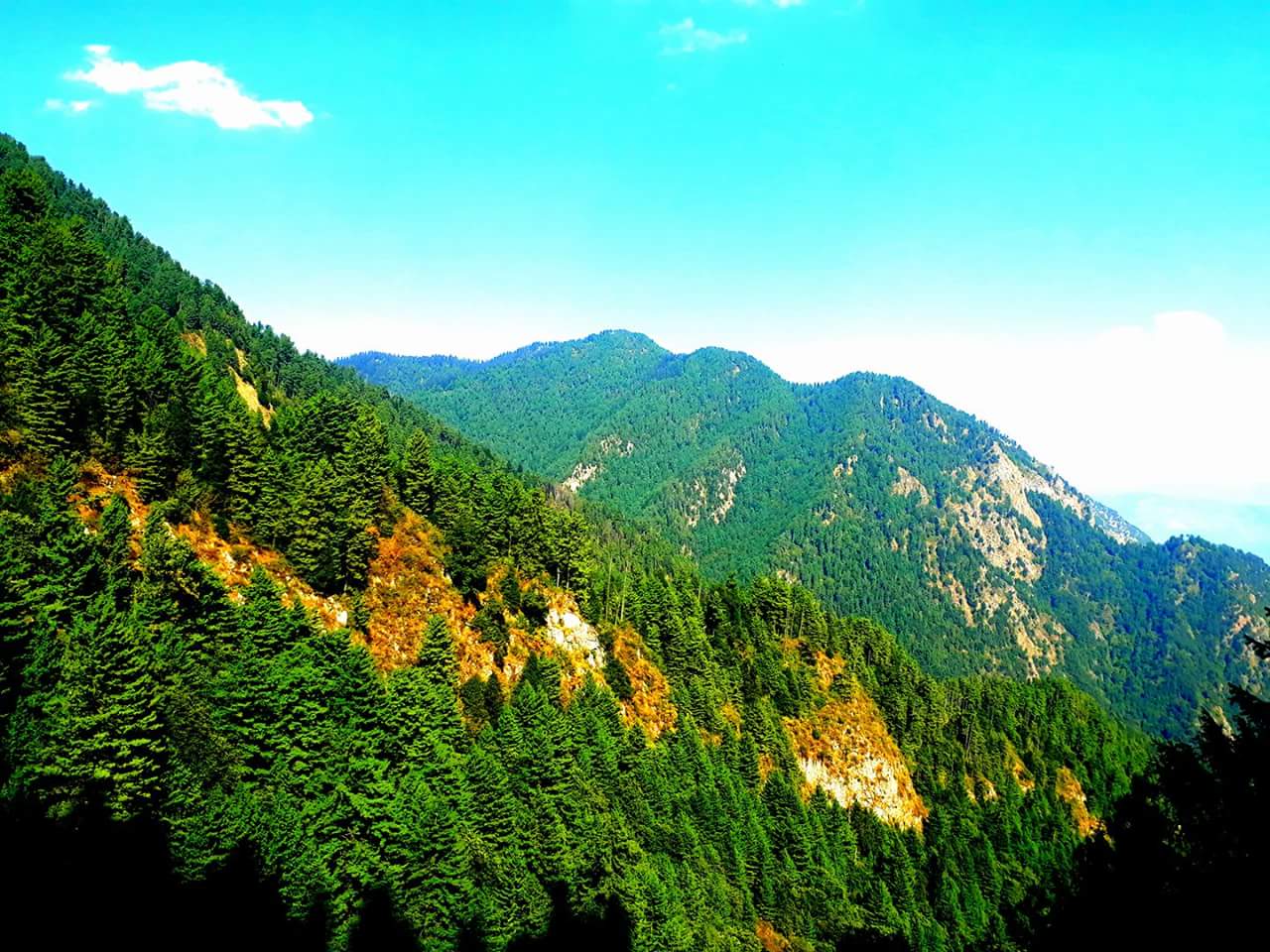 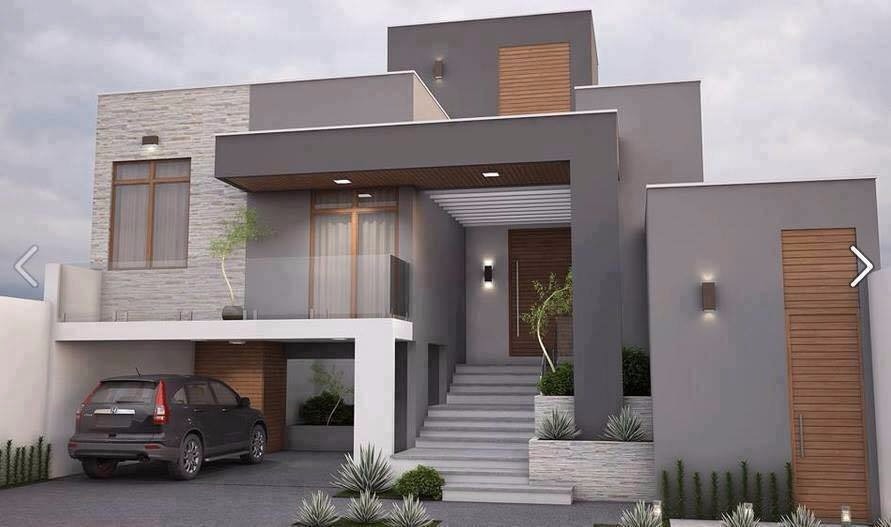 Swiss Four Season 
Resort Villas
Murree ExpresWay
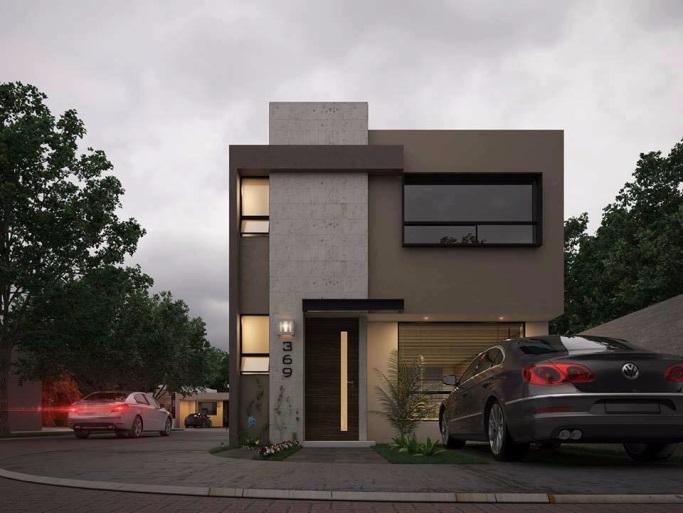 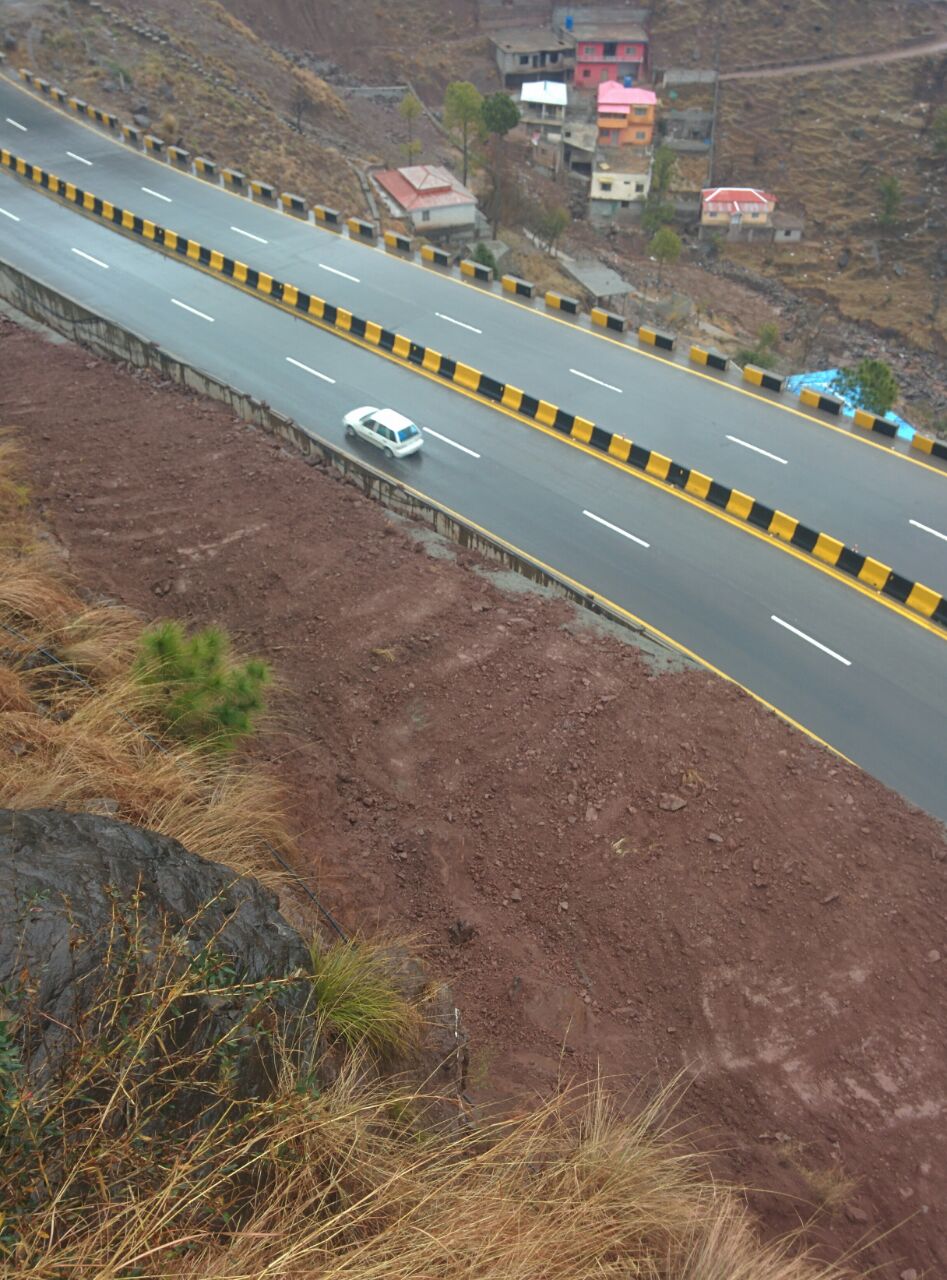 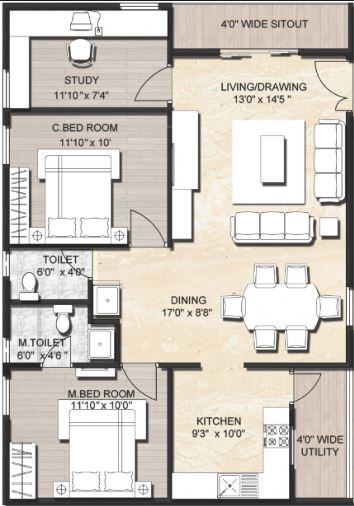 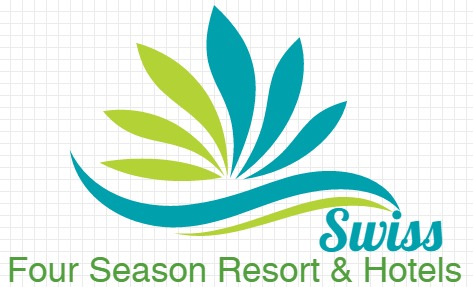 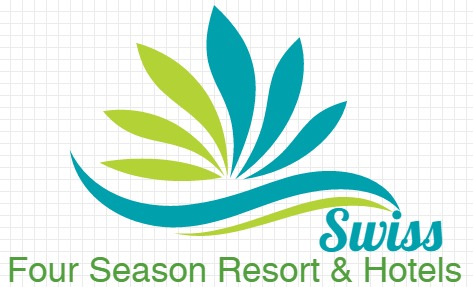 Introduction
Swiss Four Season Developers .
We are a German Based Company Investing in Tourisms Project in Pakistan, as a part of our national Interest to Promote the Economy with contributing our share of effort toward Prosperous Pakistan.  
Our Mission is to setup 3 to 4 Star Holiday Home and Villas in different Natural Green Habitats. We believe in Serving and providing Quality in Hospitality Industry. 
Our Clients Satisfaction & Happiness is our Goal .
AL Ghafoor Town Yazman
We are proud to mention with our Positive Motivated Team we have accomplished  & complted Al Ghafoor Town  Yazman Mandi 12 Acrs all  development  work . Now We are in Selling Phase.
www.alghafoortown.com
Al Madina Center 
Commercial  Development on 5 Kanal Land located on Bahawalpur Airport Road
Double Story consist of 54 Showrooms for Brands.     www.almadinacenter.com
2
www.4Season swiss.com
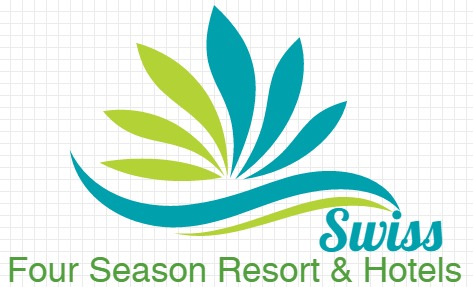 Project Summary
OUR PROJECTLOCATED ON N75  EXPRESS MPOTORWAY  MURREE APPROXIMATEL 9  MINUTE DRIVE  DISTANCE TO GLORIA JEANS  COFFEE SHOP .
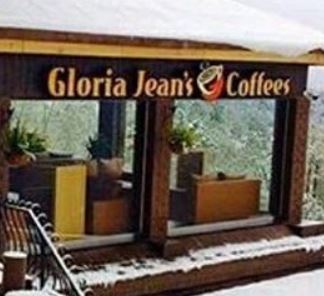 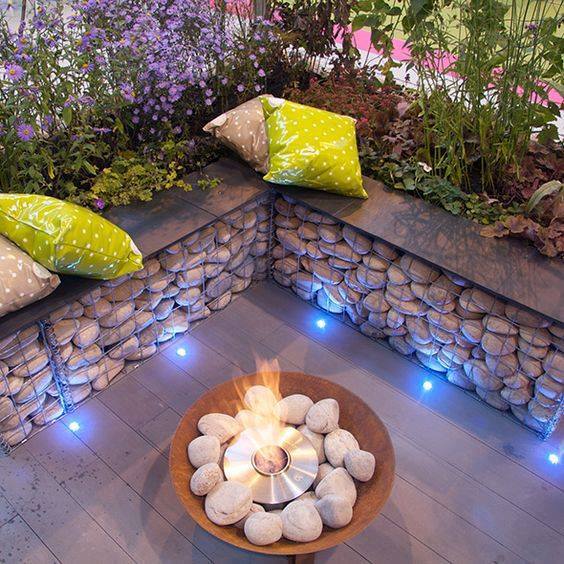 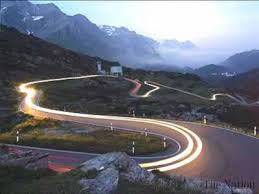 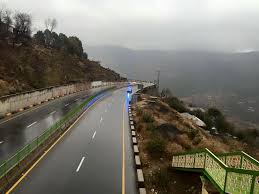 Gloria Jeans Coffee Shop 	 7  KM 
Abshar Restaurent 		 1  KM
Murree Bazar 		12 KM
Islamabd Zero Point 	51 KM
Islamabd Airport 		60 KM
Sea Level Altitude		5700 Ft
The Project will be Consist of 40 Villas in Various Sizes & Elegant Designs , Plus a 360 View  with revolving restaurant of 200 seats.
3
www.4Season swiss.com
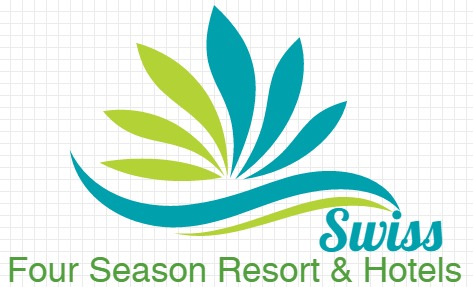 Project Summary
THE PROJECT AQUIRED  AREA  26 KANAL  LAND 
 WITH DIRECT ACCESS TO MAIN MOTOR WAY
 OR N75  ROAD  IS JUST 200 FEET AWAY MAIN
 ACCESS WITH DIRECT PRIVATE ROAD
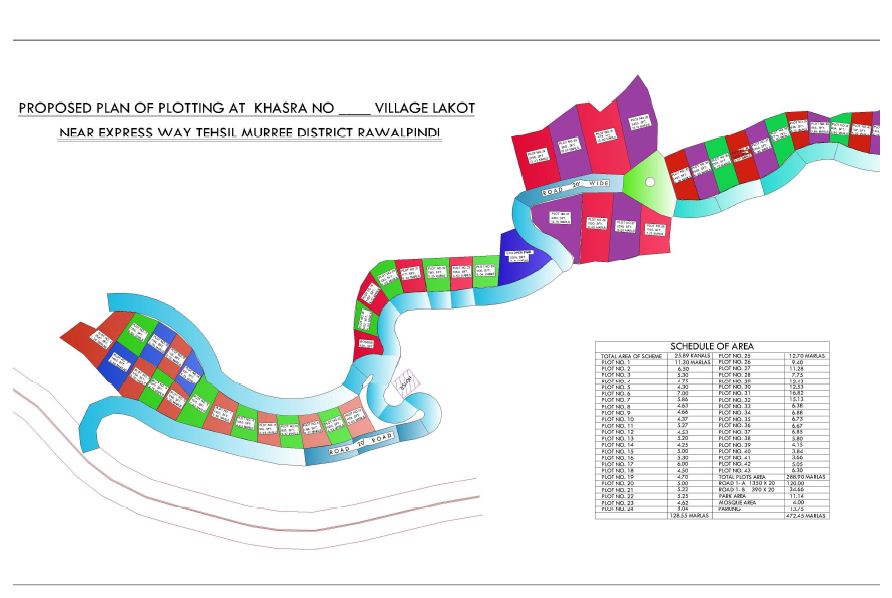 4
www.4Season swiss.com
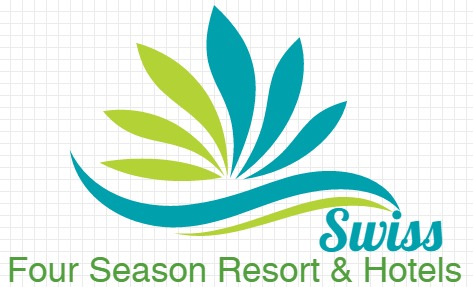 Project Summary
Optional Services.
Rental Time Share Management. 
     For Example Mr. Ali Buys a Villa ( Land Plus Fully Furnished Building  ) at 7 Million   Rupee . Mr. Ali Use the property for Holiday staying like 60 days a Year but rest of 10 Months it stay vacant. Four Season Management Team Take Care of the property for maintenance and security plus rents out to Evaluated Clients for balance 300 Days
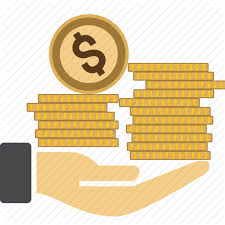 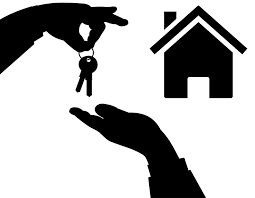 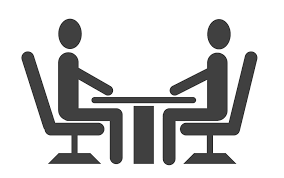 For Example Rent Share Income………………….. 
Swiss Villa Price 		                                             70,00,000 Rs  
Rental Income Guaranteed after contract Signing per Year                          10,20,000 Rs
Note.. Certain condition applies we will be happy to provide more information upon meeting in detail. As explained above Return on Investment (ROI)  is about 7 Years. Further Coming Years income may flow as rental income plus property appreciated value in favor of client.
5
www.4Season swiss.com
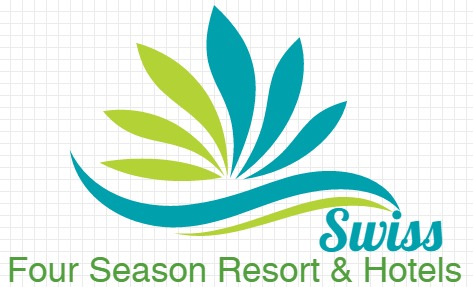 Nest Villas
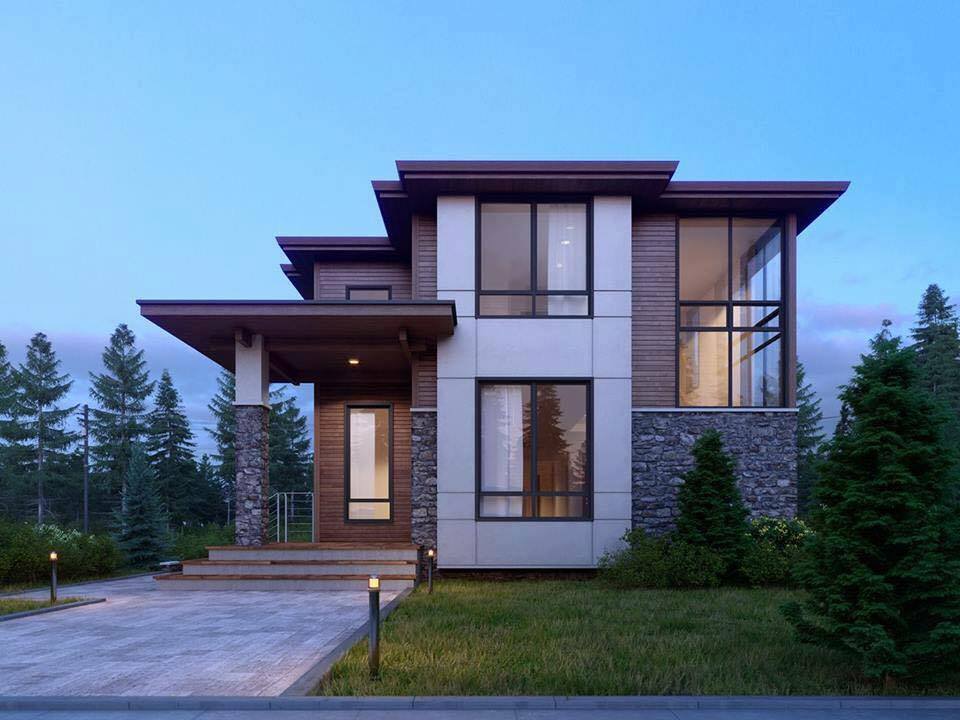 Nest Villa 
Plot Area              1250 Sq Ft 
Ground Floor       1000 Sq Ft 
First Floor               900 Sf Ft 

Hall                1
Bedroom        3
Washroom     2
Kitchen          1
Parking          1
Note . Above Mentioned Design can be modified as per Client requirement and extra cost will be calculated upon final drawing 
And charges will be invoiced in addition to above Sale price.
6
www.4Season swiss.com
Luxery Villas
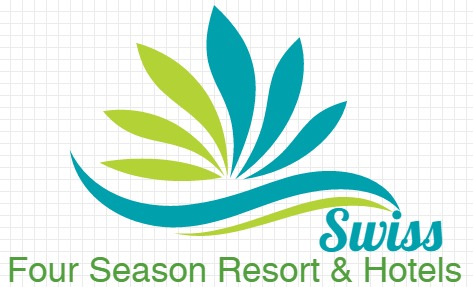 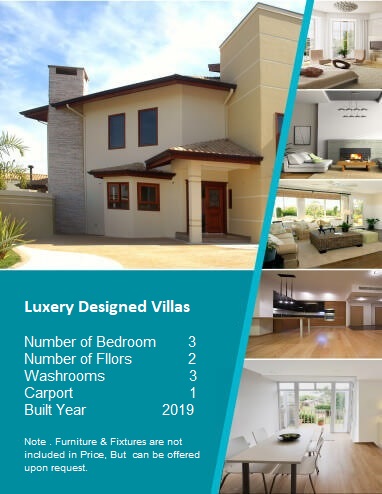 Luxery Villa 
Plot Area              1500 Sq Ft 
Ground Floor       1000 Sq Ft 
First Floor               900 Sf Ft 

Hall                1
Bedroom        3
Washroom     2
Kitchen          1
Parking          1
Note . Above Mentioned Design can be modified as per Client requirement and extra cost will be calculated upon final drawing 
And charges will be invoiced in addition to above Sale price.
7
www.4Season swiss.com
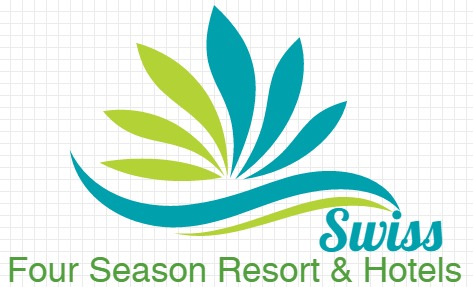 Nest Villas
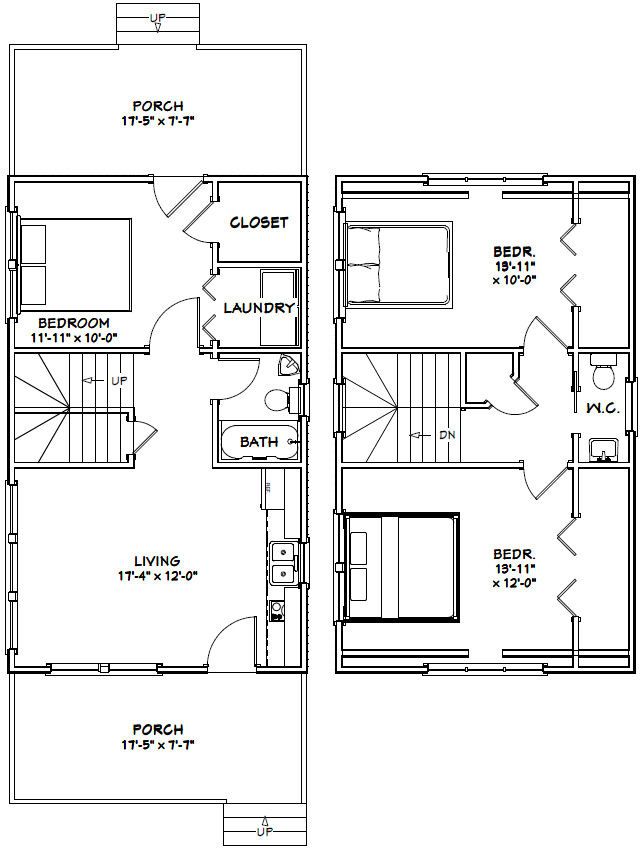 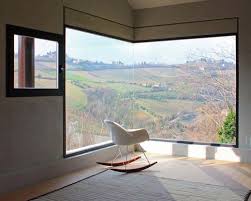 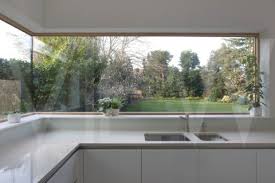 8
www.4Season swiss.com
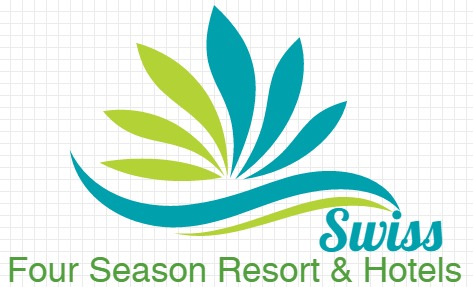 Booking & Sale Plan
We Offer a very Balanced Payment plan.   Sale Value 7,000,000 Rs 
Advance Payment Upon Signing Contract               10 %  ie….               7,00,000 Rupee
Upon Completion of  Earth Work Plus Foundation Work 15 %             10,50,000 Rupee 
Upon Completion of  Lenter Level  60 Days after Signing Contract 15 %            10,50,000 Rupee
Upon Completion of  Lenter Level  90 Days after Signing Contract  15 %            10,50,000 Rupee
Upon Completion of  Lenter Level 120 Days after Signing Contract 15 %            10,50,000 Rupee
Upon Completion of  Lenter Level 150 Days after Signing Contract 15 %            10,50,000 Rupee
Upon Completion of  Lenter Level 180 Days after Signing Contract 15 %            10,50,000 Rupee
Handover to Owner  at End or 8 Month from signing date of Contract
Alternative Payment Plan .                                                            Sale Value 9,000,000  Rs
Advance Payment Upon Signing Contract               5 %  ie…. 90 Lacs  4,50,000 Rupee
Each Month Installment   2,37,500 Rs  x 36 Month Installment          85,50,000 Rupee
 Upon Completion and Handover after 8 Months If Client Sign a Rent 
       Time Share Contract  Client will receive ……………………………            87,500 Rupee/Month Rental Income  
       How ever Owner will Have the right to Stay 60 Days per Year in Same Or similar house.
      - After 8 Month or Completion of House  Installment will be reduced to 1,50,000 Rupee
9
www.4Seasonswiss.com
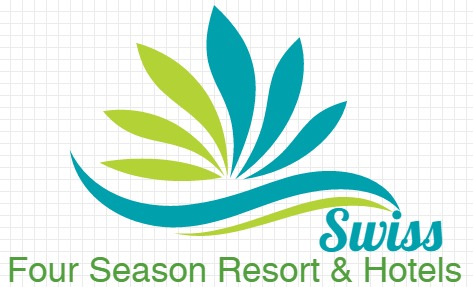 Key Benefits
FOUR SEASON  REAL  ESTATE  OFFERS 
4, 5, 7 & 10 Marla Residential Plots are available.
 Good Location & View Of Valley on Main Murree Express Way
Just a few KM  to Gloria Jeans Coffee Shop 
Plots available on Installment and cash basis 
Immediate Possession & Transfer of ownership Mutation
With All Basic Facilities:
1- Easy Access & Carpeted Road N75 Open in Seasons.
2- Gated Community
3- Electricity
4- Water Supply
5- Sui Gas
6- Sewerage System
7- Facing Valley
8- Security Guard 42x7 and Boundary Wall.
9- CCTV Camera for Security.
10- Gray Structure complete Building Sale Possibility.
11- Registry Transfer.
12- Park & Play Area.
13- Mosque. 
14- Distance to Islamabad   38 KM  Drive time 1 Hour 4 Minutes From Our Location.
15- Distance to Murree Main Bazar 10 KM  Drive time 23 Minutes.
16- Distance to Gloria Jeans Coffee Shop   7 KM  Drive time 9  Minutes.
17- Many Restaurants close by 3 KM 
18- Projects in surrounding Iqra Garden, …………………….
10
www.4Season swiss.com
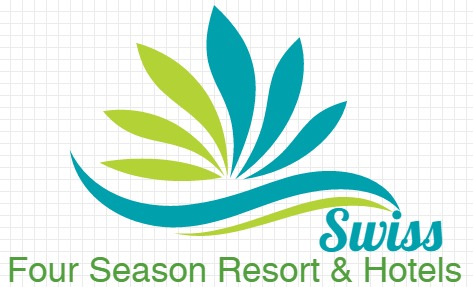 Project Timetable
Present a timetable for each phase of the project.
We are committed to complete the project by end of  Dec 2020  to  be developed as per planned and fully operative on rental ,Sale and Time Share basis.
Opening  Revolving Restaurant Dec 2020
Project Sale Start Phase                                              01-Fab till 30-June 2019
11
www.4Season swiss.com
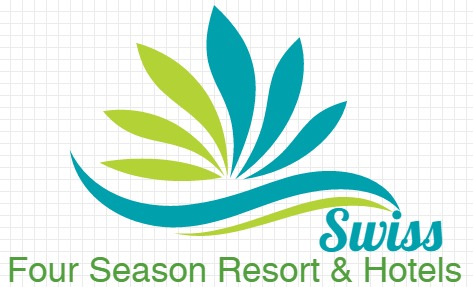 Our Team
Our organization chart of the project management team.
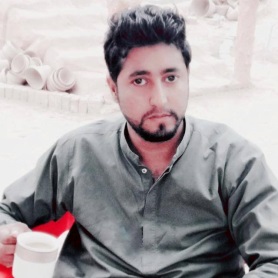 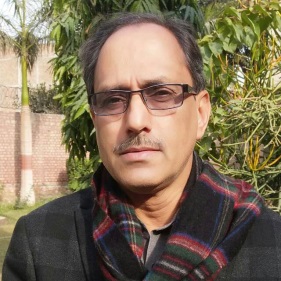 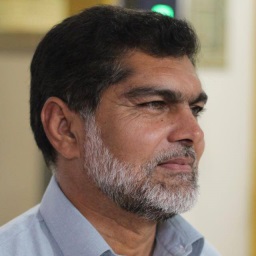 12
www.4Season swiss.com